© ENSafrica – not for distribution
TelkomProtection of Personal Information Act (POPIA)
The purpose of this communication is to provide general information of a legal nature. It does not contain a full analysis of the law nor does it constitute an opinion of any ENSafrica entity on the points of law discussed. You must take specific legal advice on any particular matter which concerns you. If you require any advice or further information, please speak to your usual contact at ENSafrica.
2
Agenda
Background and general application
The Information Officer
Processing Conditions
Prior authorization
Direct marketing
Transborder transfers
Security compromises
Non-compliance
Comparison POPIA and GDPR
Practical POPIA compliance (including checklist)
Data breaches
Group tasks
3
Background and general application
4
who is POPIA’s mother?
The OECD Privacy Guidelines, 1980 were the first internationally agreed statement of the core information privacy principles 
The Guidelines served as a basis for other international instruments, like the EU Directive 95/46/EC
The EU Directive was replaced by the General Data Protection Regulation (GDPR) in May 2018
Section 3(3)(a) of POPIA provides that the Act must be interpreted in a manner that gives effect to the purpose of POPIA set out in section 2. These include regulation of the manner in which personal information may be processed, by establishing conditions, in harmony with international standards that prescribe the minimum threshold requirements for the lawful processing of personal information
POPIA also gives effect to the Constitutional right to privacy
5
POPIA timeline & milestones
20 Aug 2013
National Assembly passed the Protection of Personal Information Bill [B9D of 2009]

19 Nov 2013
Signed into law by the President

Section 115 - Act will come into force on a date to be determined by the President by proclamation in the Gazette
8 Sep 2017 Publish draft regulations for public comment
1 Jul 2020
POPIA commences with 12 month grace period
7 Nov 2017 Closing date for public comments
24 Jul 2015 Parliament calls for nominations for candidates for five positions within the Regulator
17 May 2016
Committee recommends Adv. Pansy Tlakula be appointed as chairperson and four other candidates as members of the Regulator
14 Dec 2018 Publication of final Regulations in Government Gazette
1 Dec 2016 Regulator appointed
Feb – Mar 2018 Submission for tabling of the draft regulations to Parliament
1 Jul 2021
POPIA fully in force
11 Apr 2014 Regulations, Regulator and definitions
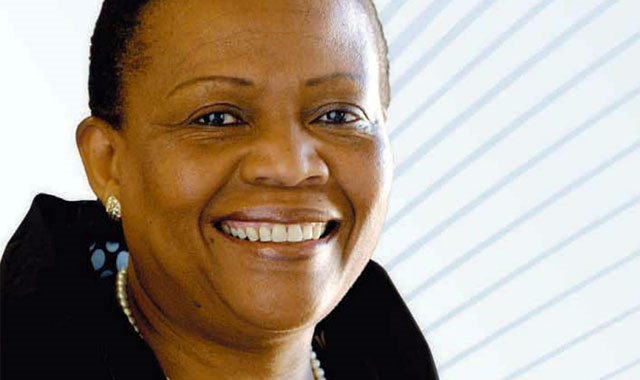 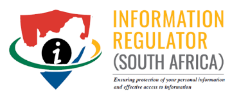 13 Apr 2016 
The Portfolio Committee on Justice and Correctional Services (“the Committee”) shortlists 10 candidates for positions within the Regulator
6
general application
responsible parties (i.e. Telkom) must be POPIA-compliant from 1 July 2021 onwards.
each entity is a responsible party which is separate from the rest in a group
subject to certain exclusions, POPIA applies when your organisation processes personal information which is entered into a record in South Africa.
what is “processing”?
any activity concerning personal information, e.g.
the collection, receipt, recording, organisation, collation, storage, updating or modification, retrieval, alteration, consultation or use
dissemination by means of transmission, distribution or making available in any other form
merging, linking, restriction, degradation, erasure or destruction of information.
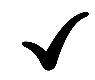 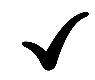 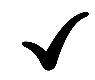 what is “personal information”?
information relating to an identifiable person (living natural person/ existing juristic person as far as applicable), i.e.:
race, gender, sex, pregnancy, marital status, national, ethnic or social origin, colour, sexual orientation, age, physical or mental health, wellbeing, disability, religion, conscience, belief, culture and birth
education or medical, financial, criminal or employment history
any identifying number, symbol, e-mail address, physical address, telephone number, location information, online identifier or other particular assigned to the person
biometric information
personal opinions, views or preferences
the views or opinions of another individual about the person

correspondence sent by the person that is implicitly or explicitly of a private/confidential nature

the name of the person if it appears with other personal information relating to the person, or if the disclosure of the name itself would reveal information about the person
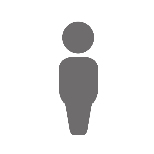 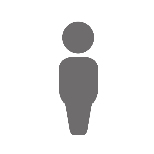 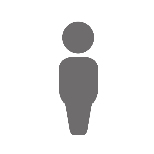 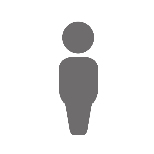 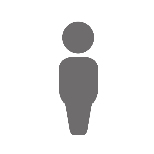 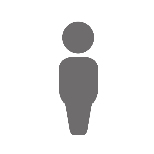 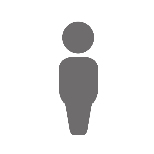 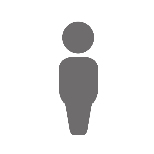 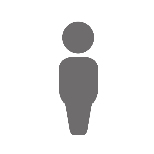 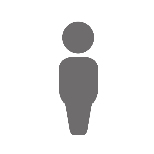 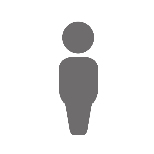 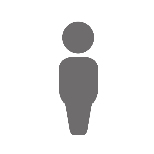 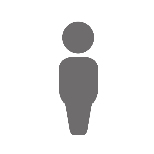 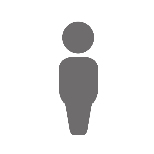 9
what is “special personal information”?
personal information concerning-
the religious or philosophical beliefs, race or ethnic origin, trade union membership, political persuasion, health or sex life or biometric information of a data subject; or
the criminal behaviour of a data subject to the extent that such information relates to:
the alleged commission by a data subject of any offence; or
any proceedings in respect of any offence allegedly committed by a data subject or the disposal of such proceedings
10
Discussion topic:
What about photos?
CCTV cameras
WhatsApp groups
Obtain consent: For example tell employees what the group is used for and send an invite link instead of adding their names to the group.
COVID-19
who are the role players?
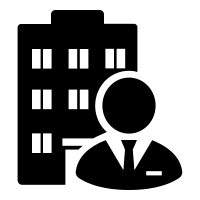 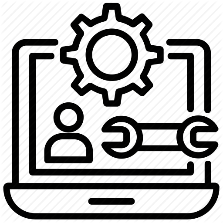 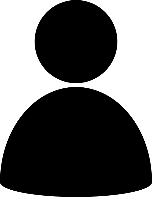 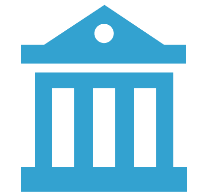 Data Subject

(customers, suppliers, employees, etc.)
Responsible Party

(your organisation)
Regulator
Operator

(software marketing, security, storage companies, etc.)
Information Officer
[Speaker Notes: Data Subject: the person to whom the information relates
Responsible Party: a private or public body or any other person which, alone or in conjunction with others, determines the purpose of and means for processing personal information
Operator: a person who processes personal information for a responsible party in terms of a contract or mandate, without coming under the direct authority of the responsible party
Regulator: The Regulator established by POPIA]
12
13
14
further restrictions on application (exemptions)
POPIA does not regulate:
pure household or personal activities
information that has been de-identified
information by or on behalf of a public body - national security, defence or public safety, or prevention, investigation or proof of offences, the prosecution or the execution of sentences
processing for purely journalistic purposes if subject to a code of ethics that provide adequate safeguards for protection
16
The Information Officer
the information officer
who is the information officer?
requirement under Section 55 of POPIA
requirements under the Regs
liability of the Information Officer
implementing the Regulations – practical steps for the information officer to undertake
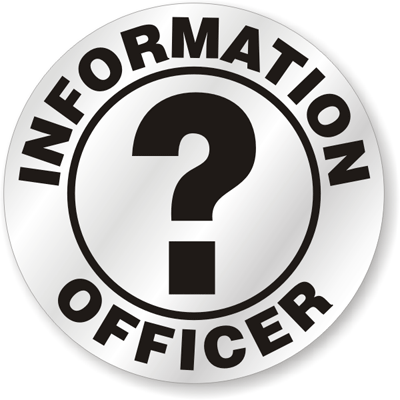 18
CEO beware!
The CEO of a company is designated as the default Information Officer and there are certain compulsory duties which the information officer must fulfil in order to ensure POPIA compliance.  

CEO can authorize another Information Officer to fulfil function.

Can delegate duties to deputy Information Officers, but according to the Information Regulator CEO remains liable for compliance failures.
19
information officer - POPIA
‘‘information officer’’ of, or in relation to, a:
public body means an information officer or deputy information officer as contemplated in terms of section 1 or 17; or 

private body means the head of a private body as contemplated in section 1,

of the Promotion of Access to Information Act
20
information officer - PAIA
“information officer” of, or in relation to, a public body -
in the case of a national department, provincial administration or organisational component- (i) mentioned in Column 1 of Schedule 1 or 3 to the Public Service the incumbent of the post bearing the designation mentioned in Column 2 of the said Schedule 1 or 3 opposite the name of the relevant national department, provincial administration or organizational component or the person who is acting as such; or (ii) not so mentioned, means the Director-General, head, executive director or equivalent officer, respectively, of that national department, provincial administration or organizational component, respectively, or the person who is acting as such;
in the case of a municipality, means the municipal manager appointed in terms of section 82 of the Local Government: Municipal Structures Act, 1998 (Act 117 of 1998), or the person who is acting as such; or
in the case of any other public body, means the chief executive officer, or equivalent
21
information officer - PAIA
“head” of, or in relation to, a private body means-

in the case of a natural person, that natural person or any person duly authorised by that natural person;

in the case of a partnership, any partner of the partnership or any person duly authorised by the partnership;

in the case of a juristic person, (i) the chief executive officer or equivalent officer of the juristic person or any person duly authorised by that officer; or (ii) the person who is acting as such or any person duly authorised by such acting person
22
guidance note – information officers
confirms the ability to authorise a person other than the CEO/Managing Directors to be the information officer
must be within the body;
should be at an executive level or equivalent position; and
such duties should be described in that person’s job description.
the authorisation must:
be in writing using the Authorisation Template (Annexure B to the Guidance Note) or a substantially similar document;
not prohibit the person (ie, CEO or managing director) who made the authorisation from exercising the power concerned or performing the duty themselves;
must be capable of being withdrawn or amended in writing.
registration (manually and online portal) commenced in May 2021 but no longer a deadline
same as information in PAIA Manual
23
deputy information officer - POPIA
Section 56 of POPIA provides that each public and private body must make provision, in the manner prescribed in section 17 of PAIA, with the necessary changes, for the designation of:

such a number of persons, if any, as deputy information officers as is necessary to perform the duties and responsibilities as set out in section 55(1) of this Act; and 

any power or duty conferred or imposed on an information officer by this Act to a deputy information officer of that public or private body.
24
guidance note: deputy information officers
an organisation may wish to appoint a deputy information officer if it is considered to be large or complex structured organisation 
a deputy information officer:
must be an employee;
should report to the highest management office;
should be at a level of management or above; and
should have a reasonable understanding of POPIA and PAIA and the business operations and processes of the organization.
The authorisation for a deputy information officer must:
be in writing using the Delegation of Authority Template (Annexure B to the Guidance Note) or a substantially similar document; and 
afford the person sufficient time, adequate resources and financial means to devote to compliance with POPIA and PAIA.
The information officer must ensure that their rights are reserved in the delegation, including to:
exercise the powers or to perform the duties and responsibilities concerned themselves; and
withdraw or amend the delegation at any time.
25
responsibilities - section 55 of POPIA
an information officer’s responsibilities include:
the encouragement of compliance, by the body, with the conditions for the lawful processing of personal information;

dealing with requests made to the body pursuant to POPIA;

working with the Regulator in relation to investigations;

otherwise ensuring compliance by the body with the provisions of POPIA; and

as may be prescribed
26
responsibilities - regulation 4
an information officer must ensure that:
a compliance framework is developed, implemented, monitored and maintained
a personal information impact assessment is done to ensure that adequate measures and standards exist in order to comply with the conditions for the lawful processing of personal information 
a manual is developed, monitored, maintained and made available as prescribed in sections 14 and 51 of the Promotion of Access to Information Act, 2000 (Act No. 2 of 2000) 
internal measures are developed together with adequate systems to process requests for information or access thereto
internal awareness sessions are conducted regarding the provisions of the Act, regulations made in terms of the Act, codes of conduct, or information obtained from the Regulator
The information officer, or a person designated by him or her, can upon request of any person provide copies of the manual, to that person upon payment of a fee determined by the responsible party which may not be more than R3.50 per page
27
responsibilities – guidance note
The information officer of a public body is expected to submit an annual report to the Information Regulator mainly dealing with data subject access requests. 
The IO of a private body is not expected to submit this annual report but may have to do so where requested by the Information Regulator.

The information officer and deputy information officer must also receive adequate training and keep abreast with the latest developments in POPIA and PAIA.
28
responsibilities – new PAIA regulations
The PAIA regulations, among other things, places a duty on the Information Regulator to publish a guide containing such information, in an easily comprehensible form and manner, as may reasonably be required by a person who wishes to exercise any right contemplated in PAIA (“guide”).
 
Information officers are obliged to have a copy of the guide, in at least two of the official languages, at their registered head offices, for public inspection during normal office hours. In addition an information officer must make available a copy of the guide, at no charge, upon the written request of any person on a prescribed form.

The information officer must assist a person who requests access to records under PAIA (“requester”) with any such request. If a request for access to a record is made orally as a result of illiteracy or a disability, the information officer needs to complete a new prescribed form on behalf of the requester and provide a copy to the requester.
29
liability of information officers
30
Processing conditions
Group task:
You are tasked with drafting data protection legislation. What are the risks involved? How do we mitigate these risks?
32
the 8 processing conditions
1
2
3
4
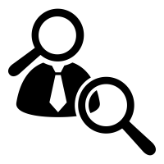 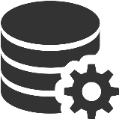 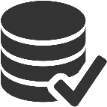 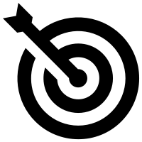 Processing limitation
Further processing limitation
Purpose specification
Accountability
Define lawful purpose for processing PI
Only keep PI for as long as authorised:
Consent
Law says you must
Lawful business reason
record retention policy
Comply with POPIA and show compliance

POPIA policy
POPIA compliance framework
awareness and training
Only collect as little PI as possible
PI should only be obtained by limited and lawful processing that does not unnecessarily infringe privacy  and should as a general rule be collected from the data subject
Further processing of PI must be compatible with the purpose for which it is collected
personal information sharing policy
33
the 8 processing conditions
5
6
7
8
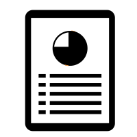 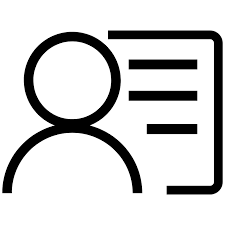 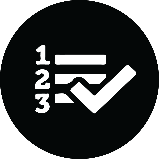 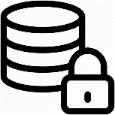 Openness
Data subject participation
Information quality
Security safeguards
Implement reasonable technical and organisational measures: the integrity and confidentiality of the personal information must be secured
report data breaches
document management system?
Cc vs bcc
reasonably practicable steps to ensure PI is complete, accurate, not misleading and updated
the data subject has certain access rights, including a right to request its deletion
subject access request policy
PAIA manual
advise the data subject of certain mandatory information in respect of collection
privacy statement
[Speaker Notes: Security – digital and physical information. Forms – are these stored, how are they stored, locked away?
Cyber-crimes, health information is one of the most in demand and vulnerable forms of data]
34
Transborder transfers
transborder information flows
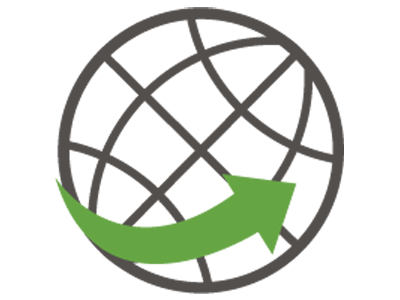 third party must be subject to
a law; or
binding corporate rules; or
binding agreement
which provides an adequate level of protection (i) substantially similar to the principles and (ii) includes provisions substantially similar to restrict further transfer

the data subject consents to the transfer
transborder information flows
transfer is necessary for the performance of a contract between the data subject and the responsible party, or the implementation of pre-contractual measures taken in response to a data subject’s request

transfer is necessary for the conclusion or performance of a contract concluded in the interest of the data subject

the transfer is for the benefit of the data subject and (i) not reasonably practicable to obtain consent and (ii) if it were reasonably practicable, the data subject would be likely to give consent
37
adequacy
https://ec.europa.eu/info/law/law-topic/data-protection/international-dimension-data-protection/adequacy-decisions_en
The European Commission has so far recognised Andorra, Argentina, Canada (commercial organisations), Faroe Islands, Guernsey, Israel, Isle of Man, Japan, Jersey, New Zealand, Switzerland and Uruguay as providing adequate protection.
On 30 March 2021, adequacy talks were concluded with South Korea. 
On 19 February 2021, the Commission launched the procedure for the adoption of two adequacy decisions for transfers of personal data to the United Kingdom, under the General Data Protection Regulation (GDPR) and the Law Enforcement Directive (LED) respectively.
USA not adequate
38
Prior authrorisation
39
Prior authorisation
In terms of section 57 the responsible party must obtain prior authorisation from the Regulator on a once-off basis, in terms of section 58, prior to any processing if that responsible party plans to-
process any unique identifiers (defined as “any identifier that is assigned to a data subject and is used by a responsible party for the purposes of the operations of that responsible party and that uniquely identifies that data subject in relation to that responsible party”) of data subjects-
for a purpose other than the 1 (one) for which the identifier was specifically intended at collection; and
with the aim of linking the information together with information processed by other responsible parties (clearly this could include other group entities);
process information on criminal behaviour or on unlawful or objectionable conduct on behalf of third parties;
process information for the purposes of credit reporting (such as a credit bureau); or
transfer special personal information or the personal information of children under 18 (eighteen), to a third party in a foreign country that does not provide an adequate level of protection for the processing of personal information.
40
The method for obtaining prior authorisation is set out in section 58, which provides that the relevant information processing must be notified by the responsible party to the Regulator.
Responsible parties may not carry out information processing that has been notified to the Regulator until the Regulator has completed its investigation or until they have received notice that a more detailed investigation will not be conducted. Under section 114(3), this provision does not apply to processing, which is taking place on the date of commencement of POPIA, until the Regulator determines otherwise by notice in Gazette. determines otherwise by notice in Gazette which happened on 1 April. This section kicks in on 1 February 2022.
The Regulator must inform the responsible party in writing within 4 weeks of the notification as to whether or not it will conduct a more detailed investigation. 
If the Regulator decides to conduct a more detailed investigation, it must indicate the period within which it plans to conduct this investigation, which period must not exceed 13 (thirteen) weeks. On conclusion of such investigation, the Regulator must issue a statement concerning the lawfulness of the information processing.
41
A responsible party that has suspended its processing pending feedback from the Regulator and which has not received the Regulator’s decision within the time limits specified above, may presume a decision in its favour and continue with its processing.
In terms of section 59, failure to obtain prior authorisation is an offence and upon conviction may lead to a fine or to imprisonment for a period not exceeding 12 (twelve) months, or to both a fine and such imprisonment.
The Information Regulator has on 11 March 2021 published an Invitation to Apply for Prior Authorisation on 11 March 2021, together with a Guidance Note on the application for prior authorisation and the form to be used by responsible parties in obtaining such prior authorisation. 
https://www.justice.gov.za/inforeg/docs/InfoRegSA-Invite-PriorAuthorisation-20210311.pdf
42
Direct marketing
43
direct marketing
“direct marketing” means to approach a data subject, either in person or by mail or electronic communication, for the direct or indirect purpose of-
promoting or offering to supply, in the ordinary course of business, any goods or services to the data subject; or
requesting the data subject to make a donation of any kind for any reason.

“electronic communication” means any text, voice, sound or image message sent over an electronic communications network which is stored in the network or in the recipient’s terminal equipment until it is collected by the recipient.
44
international perspectives
UK Information Commissioner’s Office (the UK equivalent to the Regulator) (“UK ICO”) issued a direct marketing guidance:

“Organisations will not always need to process personal data to
carry out a direct marketing exercise. For example, if they dial
telephone numbers at random and don’t know whose numbers
they are, the DPA will not apply. However, they must always
still comply with the rules set out in PECR.”
45
https://www.pdpc.gov.sg/-/media/Files/PDPC/PDF-Files/Practical-Guidance-Provided-by-PDPC/2015-12-swimming-business-pg.pdf.

Based on the business process described by the Organisation in paragraph 2, the Commission is of the view that at the point of generation, the randomly generated 8-digit numbers, on their own, would not be considered personal data to the organisation, as they are unlikely to lead to the identification of any individuals by the organisation. However, the randomly generated number(s) may be determined to constitute personal data if the Organisation receives additional information regarding the numbers, such as by submitting the randomly generated number(s) for checking against the DNC Registers, and receiving results from the DNC Registers, as elaborated below:
46
List of fines | GDPR Fines - INPLP
47
Direct marketing under CPA and POPIA
''Direct marketing'', as defined in POPIA, means to approach a data subject, either in person or by mail or electronic communication, for the direct or indirect purpose of:
(a)promoting or offering to supply, in the ordinary course of business, any goods or services to the data subject; or
(b) requesting the data subject to make a donation of any kind for any reason.
Direct marketing in the CPA is "to approach a person, either in person or by mail or electronic communication, for the direct or indirect purpose of:
(a) promoting or offering to supply, in the ordinary course of business, any goods or services to the person; or
(b)requesting the person to make a donation of any kind for any reason."
''Electronic communication'', in turn, is defined as "[a]ny text, voice, sound or image message sent over an electronic communications network which is stored in the network or in the recipient's terminal equipment until it is collected by the recipient"
Electronic communication in the CPA is a "communication by means of electronic transmission including by telephone, fax, sms, wireless computer access, email or any similar technology or advice".
48
Direct marketing under CPA
No distinction between electronic and other forms of marketing
Telemarketing is treated as electronic marketing
Cooling off
Free opt out
Prohibited contact times
Pre-emptive block
Direct marketing registry
International perspectives
the German Data Protection Authority imposed a fine of €200,000 on 23 November 2010 against Hamburger Sparkasse in terms of the German Federal Data Protection Act (which, like POPIA, is based on the EU Data Protection Directive) for, among other reasons, the use of neuro-marketing profiling techniques without customer consent
Hamburger Sparkasse disclosed its customers' bank account data regarding incoming and outgoing payments to customer consultants on a regular basis and used customer, socio-demographic, account balance, and product use data to create personality profiles of its customers, classifying them into different categories, such as “adventurer” or “connoisseur”
Based on this information, the bank extended custom-tailored offers to its customers, without informing the customers of its profiling techniques
*Also see draft UK Marketing Code by ICO
ENSafrica | 47
direct marketing
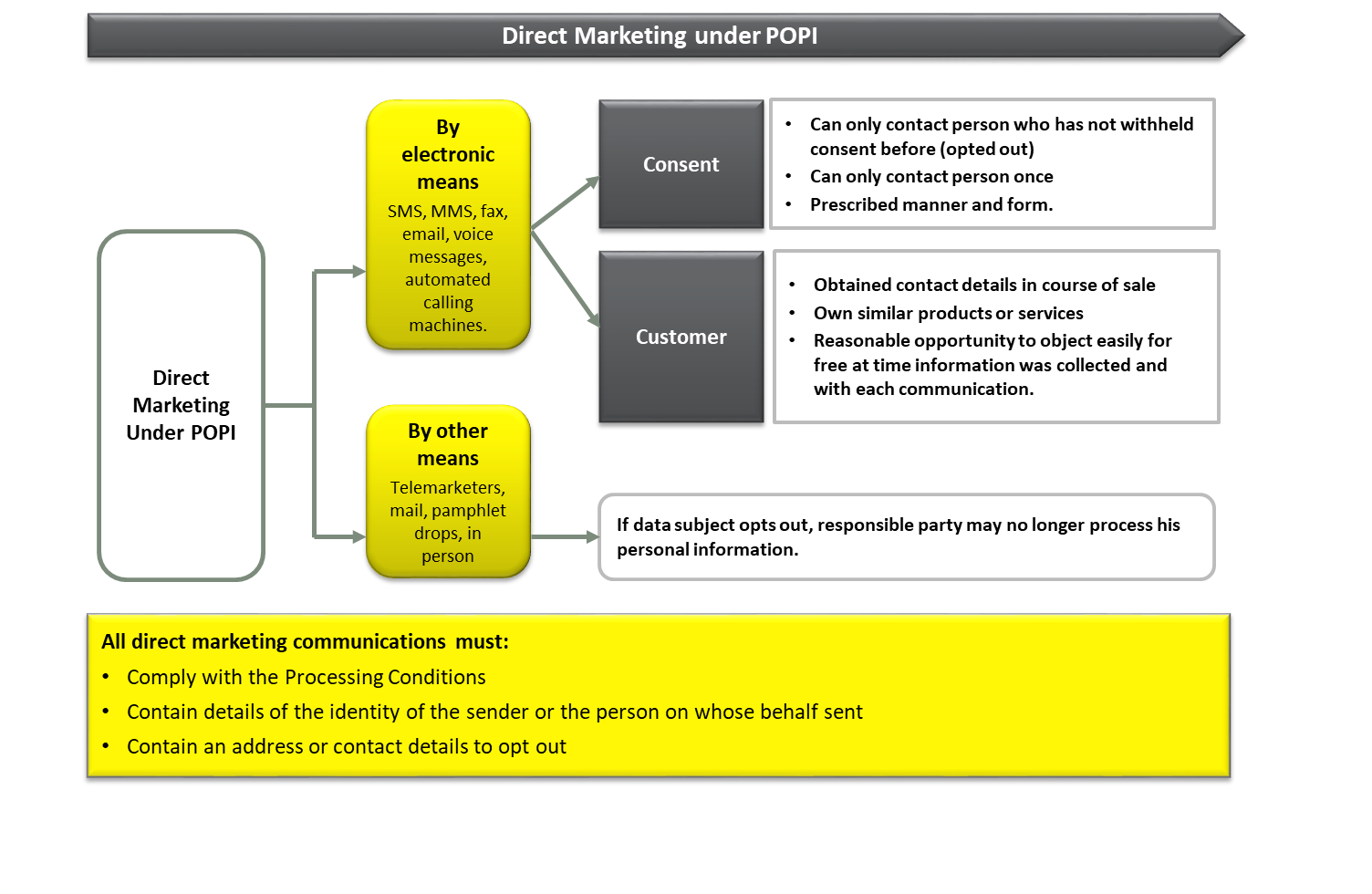 context of sale
final regulations – regulation 6
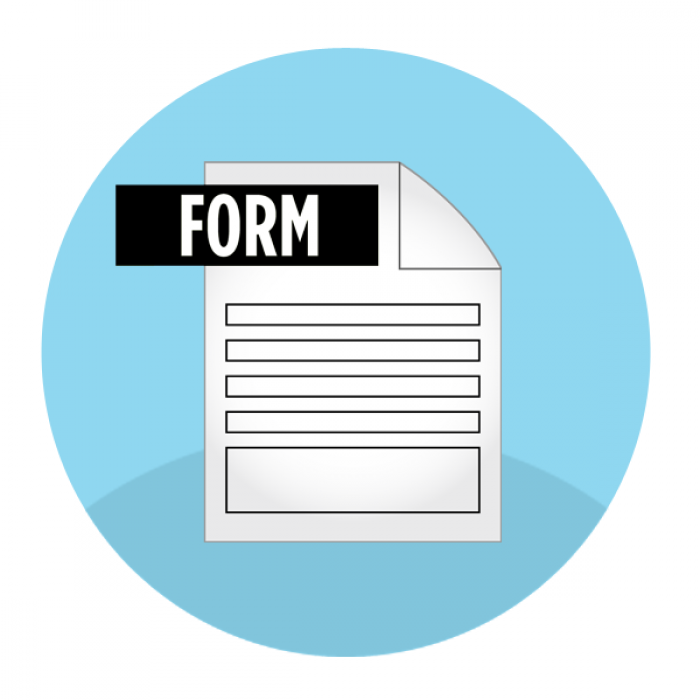 Request for data subject's consent to process personal information 

6.  A responsible party who wishes to process personal information of a data subject for the purpose of direct marketing by electronic communication must in terms of section 69(2) of the Act submit a request for written consent to that data subject on Form 4.
form 4 (part A)
form 4 (part A)
Full names and designation of person signing on behalf of responsible party: 
___________________________________

............................................................. 
Signature of designated person 
Date: ________________
form 4 (part B)
I,____________________________________________(full names of data subject) hereby: 
Give my consent
To receive direct marketing of goods or services to be marketed by means of electronic communication.
form 4 (part B)
SPECIFY GOODS or SERVICES: 
SPECIFY METHOD OF COMMUNICATION:  FAX: E - MAIL:                                SMS:       OTHERS – SPECIFY: 
Signed at .......................................... this ...................... day of........20………... 
……………………………… 
Signature of data subject
56
Form 4 proposed wording
We think the following simplified wording includes the essential elements set out in Form 4 of the POPIA Regulations and will thus be substantially similar to that form and can be used in USSD links and the like:“[Data subject], [full name and contact details of Telkom or hyperlink to full name] wishes to [email/SMS] information to you about our [telephone lines]. For further information, contact our [information officer], [Name], on [xxx@xxx.co.za<mailto:xxx@xxx.co.za>] or [xxx]. To sign and consent, please mark the following box ___”The acceptance (or consent) should also be electronically date stamped and signed by the representative of the entity, such as the information officer.
57
UK Code
In terms of the Code “[t]here may be occasions when making direct marketing a condition of service is necessary for that service. For example, a retail loyalty scheme that is operated purely for the purposes of sending people marketing offers, is likely to be able to show that the direct marketing is necessary for that service. But you need to be upfront and clear about this purpose and ensure that the consent individuals provide when signing up meets the GDPR standard. If on the other hand your loyalty scheme allows people to collect points when they shop, which they can then redeem against future purchases, you cannot require them to consent to marketing messages in order for them to collect these points.”
In addition, the Code cautions that suppliers should not coerce or unduly incentivise people to consent to direct marketing. It acknowledges that in the marketing context there is usually some inherent benefit to individuals if they consent to marketing (such as discounted products or access to special offers). However, suppliers must guard against unfairly penalising those who refuse consent to your direct marketing. To illustrate, the Code provides the following example:
“Joining a retailer’s loyalty scheme comes with access to money-off vouchers. Clearly there is some incentive for people to consent to marketing. However the fact that this benefit is unavailable to those who do not sign up doesn’t amount to a detriment for refusal.” (our emphasis)
It follows that there may be situations where the responsible party may make consent to direct marketing a precondition of a service or benefit, but it does not mean that the customer can be prohibited from opting out.
58
UK Code
The PECR, upon which section 69 is clearly based, provides in regulation 22(3) that person may send or instigate the sending of electronic mail for the purposes of direct marketing where, among other things, that person has obtained the contact details of the recipient of that electronic mail in the course of the sale or negotiations for the sale of a product or service to that recipient.
In interpreting this regulation, the UK Code provides that the individual does not actually need to have bought anything from the supplier to trigger the “soft opt-in”. It is enough if “negotiations for a sale” took place. This means that the individual should have actively expressed an interest in buying the supplier’s products or services, by, for example, requesting a quote or asking for more details of what the supplier offers. There must be some form of express communication. For illustration purposes the UK Code lists the following examples:
“A customer logs into a company’s website to browse its range of products. This is not enough to constitute negotiations. But if the customer completes an online enquiry form asking for more details about a product or range of products, this could be enough.
The communication must be about buying products or services. It’s not enough for the individual to send any type of query”; 
and
“A customer sends an online enquiry to ask if the company can order a particular product. This could constitute negotiations for a sale. But an enquiry asking if the company is going to open more branches in a particular location does not.”
59
Opt out
CPA  
free easy opt out 

POPIA
(customer) free easy opt out when his personal information is collected and on the occasion of each electronic direct marketing communication
any communication for the purpose of direct marketing must contain details of the identity of the sender or the person on whose behalf the communication has been sent and an address or other contact details to which the recipient may send a request that such communications cease
60
let’s talk fines
https://www.enforcementtracker.com/

On July 9, 2020, the Italian Data Protection Authority (“Garante”) issued a 16.7 million euro fine against Wind Tre S.p.A., an Italian telecom operator, for a number of unlawful data processing activities related to direct marketing under the General Data Protection Regulation (“GPDR”). Following an extensive investigation and several complaints, the Garante found Wind Tre sent unsolicited marketing messages to numerous users via text, telephone, e-mail, fax, and automated calls, and, in many cases, the messages continued even after the data subjects had withdrawn their consent or exercised the right to object to processing of their personal data for direct marketing purposes. 
(https://securityboulevard.com/2020/07/e16-7m-direct-marketing-fine-issued-by-italian-authority/)
61
Security compromises
Navigating data breaches in the age of POPIA
63
Defending the Breach – security compromises POPIA
Section 22 of POPIA imposes a mandatory security compromise notification obligation:
	“Where there are reasonable grounds to believe that the 	personal information of a data subject has been accessed or 	acquired by any unauthorised person, the responsible party 	must notify…” 	(no threshold for reporting!)
64
Security Compromises – important concepts
65
Don’t only react cyber events - plan for them in a comprehensive incident response plan to avoid panic, ensure effective crisis management and to mitigate losses
Don’t become so preoccupied with the breach that you overlook the legal consequences, including mandatory breach notifications, and consider seeking help from specialist data-protection attorneys.
Incident Response Planning 101
The content of an incident response plan is not mandated, but it should be tailored to meet the needs of and resources available to each organisation

Key aspects to be included in an incident response plan include:

the names and identities of the relevant members of the incident response team;
an evaluation of the risks posed to the business;
containment measures for any  incident;
the process for conducting an initial assessment of any incident;
the remediation steps that should be implemented; and
a clear understanding of notification obligations
67
Non-compliance
non-compliance
criminal
any person may lodge a complaint with Regulator
the Regulator may try and secure settlement
if no settlement possible, the Regulator may initiate investigation
if breach, the Regulator may issue enforcement notice

civil
data subject / Regulator may sue responsible party for damages
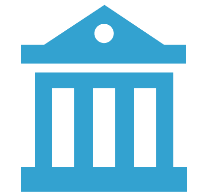 non-compliance cont.
criminal
12 months to 10 years/fine (R10 million!) or both

civil
uncertain what amounts would be awarded, but court would be entitled to award:
damages for patrimonial and non-patrimonial loss
aggravated damages
interest
legal fees
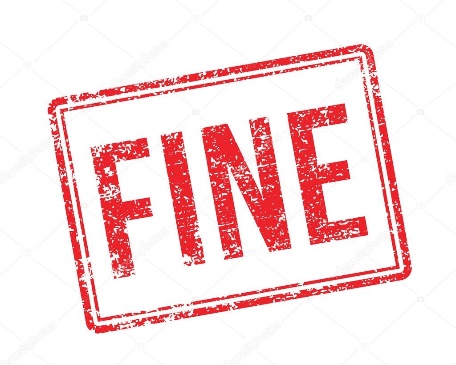 comparison of GDPR and POPIA
Does the GDPR apply to your organisation?
Is the organization established in the EU?
If the organisation is not established in the EU, does it offer goods and services to individuals in the EU? 
If the organisation is not established in the EU, does it monitor the behaviour of individuals in the EU?
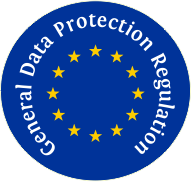 [Speaker Notes: (a)
the offering of goods or services, irrespective of whether a payment of the data subject is required, to such data subjects in the Union; or
(b)
the monitoring of their behaviour as far as their behaviour takes place within the Union.
(article 3)]
What are the similarities?
Processing Conditions in POPIA closely aligned to GDPR, including accountability, lawfulness, transparency (openness under POPIA), purpose limitation (purpose specification under POPIA), data minimisation, accuracy of data, retention obligations and security safeguards over personal information (securing confidentiality and integrity of personal information)
special requirements in both for the processing of personal information about children and so-called ‘special personal information’
Information Regulator is the POPIA equivalent of supervisory authorities
What are the differences?
[Speaker Notes: Representative: a person appointed by a non-EU/EEA-based controller or processor that is required to comply with the GDPR. The appointment of a representative is mandatory in certain cases.
Recipient: any person to which personal data are disclosed (including within an organisation). Depending on the circumstances, the recipient may also be a controller or processor.
Third party: any party to which personal data are disclosed other than the data subjects, controller, processor and persons who, under the direct authority of the controller or processor are authorised to process personal data. Upon receipt of personal data, the third party will in principle be considered a new controller (provided it falls under the GDPR).

https://www.whitecase.com/publications/article/chapter-11-obligations-processors-unlocking-eu-general-data-protection]
74
Practical POPIA compliance
75
Do you need data protection policies?
in terms of section 109(3) “when determining an appropriate fine, the Regulator must consider … any failure to operate good policies, procedures and practices to protect personal information”
Section 77H says that “The Information Regulator … may make an assessment … of whether a public or private body generally complies with the provisions of this Act insofar as its policies and implementation procedures are concerned.”
POPIA Regulation 4 provides that an information officer must ensure that a compliance framework is developed, implemented, monitored and maintained, a personal information impact assessment is done to ensure that adequate measures and standards exist in order to comply with the conditions for the lawful processing of personal information; a manual is developed, monitored, maintained and made available as prescribed in Section 51 of PAIA, internal measures are developed together with adequate systems to process requests for information or access thereto; and internal awareness sessions are conducted
in sum, you need a comprehensive data protection policy and a PAIA manual
76
POPIA checklist (“Must haves”)
By the deadline (1 July 2021), in addition to general compliance with POPIA, your organisation must:
Appoint an information officer – in the absence of such appointment, this will automatically be CEO. Register with the Regulator https://www.justice.gov.za/inforeg/
Make certain mandatary disclosures to data subjects, including with whom their personal information is shared (i.e. privacy statement)
Implement and maintain a POPIA compliance framework;
Implement data protection policy
Conduct personal information impact assessments to ensure that adequate measures and standards exist in order to comply with the conditions for the lawful processing of personal information (i.e. POPIA audit questionnaires and gap analysis)
77
POPIA checklist (“Must haves”)
Implement PAIA manual and make it available at head office
Implement data subject access request policy
internal awareness and training sessions
Include certain mandatory provisions in its agreements with operators (i.e. third parties who process personal information on its behalf)
Identify transborder transfers and put safeguard in place
Identify special personal information processing and put justification inplace
Get prior authorization, where applicable.
78
POPIA Toolkit
ENSafrica has designed a fast-track manner to assist information officer to achieve POPIA compliance through our POPIA Toolkit, which includes easily customizable data protection policy templates and related documents.
79
Discussion topics:
Compliance frameworks
Personal information impact assessment
Internal and external risk assessments
beautiful consent clause/privacy policy
personal information may only be processed if consent is obtained
consent must must be “voluntary, specific and informed” and “an expression  of will”
81
Discussion topic: Consent is key
Justification for processing
Use of special personal information
Record retention
Notification requirements
HR – forensic investigations, social media scans, lie-detector tests etc
Customers – promotional competitions
Compatibility
Direct marketing
Transborder transfers (including neighbouring countries)
guidance from the ICO – consent
See https://ico.org.uk/for-organisations/guide-to-the-general-data-protection-regulation-gdpr/lawful-basis-for-processing/consent/
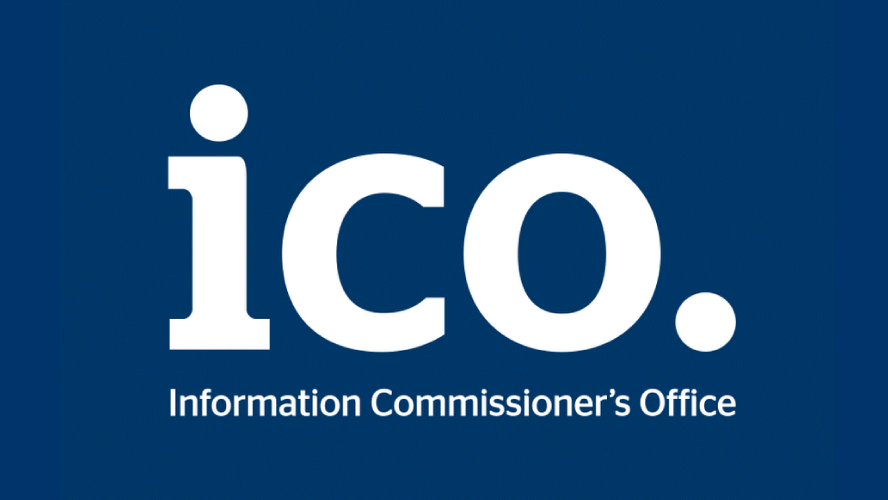 guidance from the ICO (cont)
consent means offering individuals real choice and control
genuine consent should put individuals in charge, build trust and engagement, and enhance your reputation
check your consent practices and your existing consents
refresh your consents if they don’t meet the GDPR standard
guidance from the ICO (cont)
consent requires a positive opt-in
don’t use pre-ticked boxes or any other method of default consent
explicit consent requires a very clear and specific statement of consent
keep your consent requests separate from other terms and conditions
be specific and ‘granular’ so that you get separate consent for separate things – vague or blanket consent is not enough
guidance from the ICO (cont)
be clear and concise
name any third party controllers who will rely on the consent
make it easy for people to withdraw consent and tell them how
keep evidence of consent – who, when, how, and what you told people
keep consent under review, and refresh it if anything changes
guidance from the ICO (cont)
avoid making consent to processing a precondition of a service
public authorities and employers will need to take extra care to show that consent is freely given, and should avoid over-reliance on consent
guidance from the ICO – responsible party vs operator
https://ico.org.uk/for-organisations/guide-to-data-protection/guide-to-the-general-data-protection-regulation-gdpr/key-definitions/controllers-and-processors/
only the responsible party can decide:
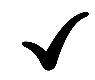 to collect the personal data in the first place and the legal basis for doing so;
which personal data to collect;
the purpose(s) the data are to be used for; 
which individuals to collect data about;
whether to disclose the data, and if so, who to;
whether subject access and other individuals’ rights apply i.e. the application of exemptions; and 
how long to retain the data or whether to make non-routine amendments to the data
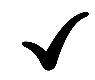 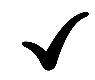 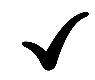 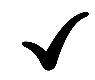 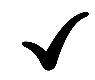 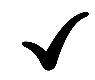 agreement – operator may decide:
what IT systems or other methods to use to collect personal data; 
how to store the personal data; 
the detail of the security surrounding the personal data; 
the means used to transfer the personal data from one organisation to another; 
the means used to retrieve personal data about certain individuals; 
the method for ensuring a retention schedule is adhered to; and 
the means used to delete or dispose of the data.
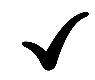 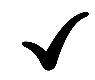 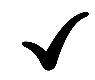 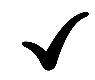 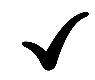 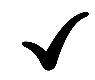 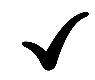 operator clauses
these clauses must (usually) be included in SLAs, NDAs and the like
see Sections 19-21 of POPIA
PAIA manual
set out in Schedule to POPIA –amendments to PAIA
[Human Rights Commission] 

Information Regulator 
where manual must be published
prescribed information under POPIA (categories of info, purpose, transborder flows etc.)
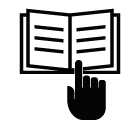 92
Data breaches
data protection breaches
a London HIV clinic that leaked data on 781 of its patients has been fined £180,000.
56 Dean Street, based in London's Soho, sent an email newsletter with all patient email addresses in the 'To' field, rather than the 'Bcc' field.
the email addresses allowed for the identification of the patients – 730 of the 781 contained people's full names – and constituted a "serious breach" of data protection rules, the Information Commissioner's Office (ICO) said.
http://www.wired.co.uk/article/56-dean-street-fine-data-protection-hiv
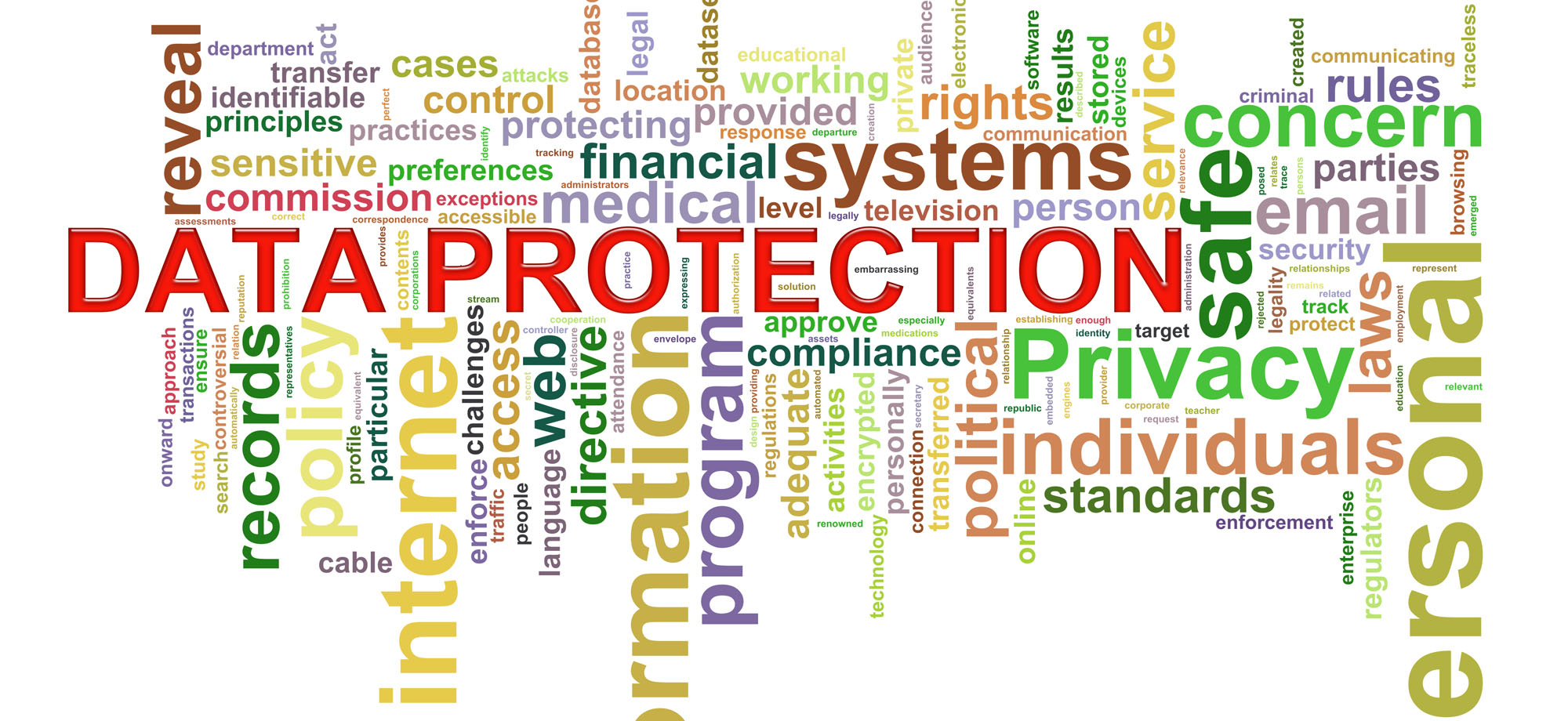 94
France Hits Google With $57 Million GDPR Fine
Google does not transparently communicate the scope of data processing used for targeted advertisements. "Users are not able to fully understand the extent of the processing operations carried out by Google." 
Google left consumers uninformed about how their personal data would be used, in violation of GDPR's requirement to ensure that consent from customers is specific and unambiguous.
95
H&M (€35.3m/£32.1m)
Fined by German regulators in 2020  - secretly monitoring hundreds of its employees. 
After holiday or sick leave, they were required to attend a meeting with senior staff at the retail giant on their return. 
Recorded meetings were recorded, and made accessible to H&M managers without the knowledge of staff. 
The data collected used to make a "detailed profile" of workers, which then influenced decisions concerning their employment
96
Tim - Telecom Italia (€27.8m/£24m)
In early 2020, the Italian data protection authorities issued fine after a large number of complaints about unwanted promotional calls. The regulator, said it had received hundreds of complaints from January 2017 to early 2019.
It said customers were getting nuisance calls without having given their consent - even if they had registered their telephone numbers on Italy's "do not call" list or explicitly opted out. One person was called 155 times in a single month.
97
British Airways (£20m)
Fined in 2020 after users of its website were directed to a fraudulent site.
Hackers were able to harvest the personal data of about 400,000 people, including login and travel booking details, names, addresses and credit card information. 
"the economic impact of Covid-19" had been taken into account.
98
Marriott to face GBP 18.4 million fine by UK authorities over data breach
The U.K. data protection authority said it will serve hotel giant Marriott huge fine for a data breach that exposed up to 383 million guests.
Marriott revealed last year that its acquired Starwood properties had its central reservation database hacked, including five million unencrypted passport numbers and eight million credit card records. The breach dated back to 2014 but was not discovered until November 2018. Marriott later pulled the hacked reservation system from its operations.
The U.K.’s Information Commissioner’s Office (ICO) said its investigation found that Marriott “failed to undertake sufficient due diligence when it bought Starwood and should also have done more to secure its systems.”
*https://techcrunch.com/2019/07/09/marriott-data-breach-uk-fine/?renderMode=ie11
Group task:
You are arranging an event where attendees will get name tags and photos will be taken and placed on social media.

What are the issues for considerations?
Group task:
A person phones you and says he works for a client. He wants all the information regarding your relationship with the client emailed to him at peter@gmail.com?

How do you deal with this?
Group task:
A person phones and says he worked for your organisation and he wants you to delete all the information the organisation has about him.
How do you deal with this?
Group task:
Your systems have been hacked or there was a break in.
How do you deal with this?
Era Gunning
Executive | Banking and Finance
egunning@ensafrica.com 
+27 82 788 0827
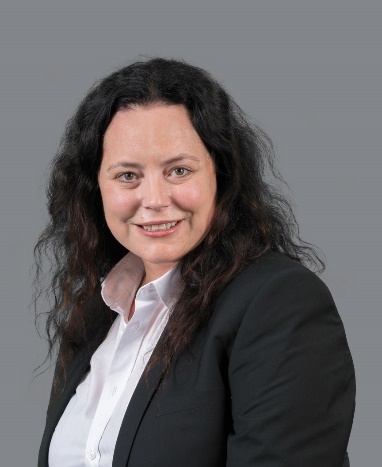 thank you!
The purpose of this communication is to provide general information of a legal nature. It does not contain a full analysis of the law nor does it constitute an opinion of any ENSafrica entity on the points of law discussed. You must take specific legal advice on any particular matter which concerns you. If you require any advice or further information, please speak to your usual contact at ENSafrica.